CVs and Online presence
Slides online at: http://edshare.soton.ac.uk/20071/
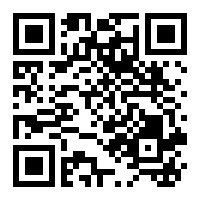 Lecture 1.3 03/10/2019
Dr Su White
Professional development (COMP1205)
Module home page
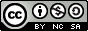 https://secure.ecs.soton.ac.uk/module/1920/COMP1205/
Assessed part of the course
2
Stage 1 CVs – and careers’ fair
https://www.southampton.ac.uk/careers/students/index.page
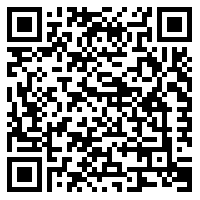 Careers fairsin Jubilee Sports Hall
3
Assessment
All coursework have  marking schemes that you can use for self-assessment
Why self-assessment?
To know how you are doing
To understand how we assess your work and compare yourself with others
You will learn as much from seriously trying to assess your own grade as from our feedback

I will show you the marking sheet on the video OHP
Penalties for late handin are harsh – hand in on time!
All deadlines are Friday, 16:00
Coursework: CV
What is the coursework about?
You will choose between two job openings
You will prepare a CV
Marking scheme
See the handin page	 
Coursework specification 
released end of Week 1
already on module page
discussed in week 2 tutorial lecture
Coursework deadline
End of week 3
Feedback
Week 2 feedback in tutor groups
Take your draft to the meeting
Discuss your CV
Week 6 COMP1205 feedback lecture 
Week 7 special caseslow grades or no submissions 
Personal feedback via face-to-face meetings with module leader
referral to personal tutor
5
Coursework due on Friday Week 3, October18th, 16:00
ECS handing walk-through
6
I need a volunteer
7
I will use the video OHP
Talk through the printed module specification
8
Look at the online presence slides now
9
Before next week
Create a simple draft and upload it using the handin
This will make uploading the actual document feel easier 
It will give you time to read all the instructions carefully
I will show you my view of the handin page next week
10
During next week
You may discuss your draft with your personal tutor
Or you may agree to do this in week three
We will discuss appropriate content of CVs in the tutorial lecture on Tuesday
Following up the links from the previous lecture will provide you with some preparation
11
Building 32 Room 1015
Next week’s lectures
Tuesday 13:00
CV tutorial
Thursday 15:00
Guest lecture
Thursday 17:00
Alumni Panel
https://data.southampton.ac.uk/
12
and while we are looking at it you might be interested in data.southampton.ac.uk/  ….